Лекція 6ФІРМА ЯК МІКРОЕКОНОМІЧНИЙ СУБ’ЄКТ. МЕТА ВИРОБНИЦТВА. ОБМЕЖЕННЯ ВИРОБНИКА У КОРОТКОСТРОКОВОМУ ПЕРІОДІ
1. Теорія виробництва. Поняття  виробничої функції.
2. Теорії витрат виробництва і прибутків. Мета виробництва.
3. Виробнича функція з одним змінним фактором. Закон спадної віддачі. 
4. Короткострокові витрати виробництва та їх чинники.
1. Теорія виробництва. Поняття виробничої функції
Основною функцією фірми є функція виробництва. 
Виробництво у мікроекономіці розглядається як процес перетворення вхідного потоку затрат ресурсів у вихідний потік випуску готової продукції. 
Теорія факторів виробництва французького економіста Ж.Б. Сея:
праця, 
земля, 
капітал
організація або підприємливість (Дж. Б. Кларк)
час (А. Маршалл)
технологія.
Припущення:
припущення абсолютної необхідності основних факторів: якщо хоч один вид ресурсу відсутній, виробництво неможливе; 
припущення монотонності: додаткове використання будь якого фактора у виробництві сприяє збільшенню обсягів випуску продукції;
припущення взаємозамінності основних факторів виробництва: деяку кількість одного фактора можна замінити певною кількістю іншого фактора.
Модель виробництва
Згідно з теорією факторів виробництва:
у створенні продукту і його вартості рівноправно беруть участь всі фактори виробництва;
кожен фак­тор має свою продуктивність, тобто здатність створювати свою частку продукту;
 після реалізації виробленої продукції власники кожного фактора у відповідності до його продуктивності одержують свою частку доходу у вигляді заробітної плати, прибутку або ренти.
Теорія спадної граничної продуктивності факторів виробництва – відда­ча від змінного фактора з нарощуванням його використання спа­дає.
Часові періоди
Коротковстроковий
3 точки зору фірми короткостроковий період – це період часу, в якому виробничі потужності фірми фіксовані, але обсяг виробництва можна розширити чи зменшити за рахунок більшої або меншої кількості живої пра­ці, сировини тощо. Закон спадної віддачі діє у короткостроковому періоді, коли не відбувається жодних змін у техніці і технології. 
З точки зору галузі короткостроковий період – це пе­ріод часу, протягом якого число діючих фірм в галузі не змінюється. 
Довгостроковий 
З точки зору фірми довгостроковий період– це тривалий період часу, достатній для зміни кількості всіх ресурсів, в тому числі і виробничих потужностей. 
З точки зору галузі довгостроковий період – це період, протягом якого діючі фірми можуть розформуватись і залишити галузь, водночас нові фірми можуть організуватись і увійти в галузь. Отже, у довгостроковому періоді число фірм в галузі є змінним.
Фірма приймає рішення про вибір технології, порівню­ючи продуктивність і витрати на ресурси за різних способів виробництва.
Фірма оцінює спо­соби виробництва з точки зору технологічної та економічної ефективності.
Техноло­гічно ефективним є спосіб виробництва, який забезпечує максимально можливий випуск продукції за використання точно визначеного обсягу ресурсів.
Функція виробництва відображає технічний закон, суть якого в тому, що для кожного рівня технічних знань існує відповідне числове співвідношення виробничих витрат і обсягів продукції. 
За допомогою цієї функції можна визначити технологічно ефективний спосіб виробництва.






Сукупність всіх можливих технологій виробництва 
продукції утворює технологічну множину.
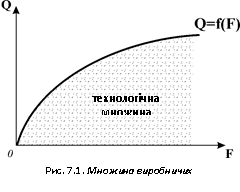 Виробнича функція
Економічно ефективним
вважається спосіб виробництва, який мінімізує альтернативну вартість всіх видів витрат виробництва заданого обсягу продукції
Існує багато технологічно ефективних способів виробництва і лише один з них економічно ефек­тивним.

Нехай заробітна плата одного робітника за сезон становить 2000 грн., вартість одного технічного комплексу 5000 грн., а 1 тони добрив – 200 грн.

Проект А = 1*5000 + 8*2000 + 10*200 = 23000 грн. 
Проект  Б = 2*5000 + 4*2000 + 7*200 = 19400 грн. 
Проект  В = 3*5000 + 2*2000 + 5*200 = 20000 грн. 
Проект  Г =  4*5000 + 1*2000 + 4*200 = 22800 грн.
2. Теорії витрат виробництва і прибутків. Мета виробництва
В мікроекономіці всі витрати вважаються альтернативними. 
Альтернативні витрати у грошовій формі називаються економічними витратами.
Економічні витрати будь-якого ресурсу, вибраного для виробництва даного товару, будуть дорівнювати вартості найкращого з усіх можливих альтернативних варіантів використання цього ре­сурсу.
Економічні витрати – це ті суми грошей, які фірма зобов’язана виплатити кожному постачальнику ресурсів, щоб забезпечити їм такий рівень доходів, який дозволив би утримати ресурси в межах даного виду діяльності, відволікти їх від використання в альтернативних виробництвах.
Економічні витрати включають в себе зовнішні і внутрішні витрати.
Зовнішні витрати – це грошові виплати, які фірма здійснює стороннім постачальникам ресурсів: власникам сировини, палива, транспорту, робо­чої сили, тощо. 
Внутрішніми витратами економісти–теоретики вважають витрати на власні ресурси підприємця. Ці витрати називають ще неявними або імпліцитними. 
Неявні витрати виробництва економісти називають нормальним прибутком
Явні витрати
Прибуток
Бухгалтерський прибуток обчислюється як різниця між сукупним виторгом і явними витратами:

Економічний прибуток обчислюється як різниця між сукупним виторгом та сумою явних і неявних витрат і є надприбутком :







Бухгалтерські витрати менші за економічні на величину неявних витрат, з іншого боку,  бухгалтерський прибуток більший за економічний прибуток на величину неявних витрат, тобто нормального прибутку.
Економічні витрати
Мета фірми
максимізацією економічного прибутку.

Стратегія фірми спрямована на отримання надприбутку. 

Фірма шукатиме шляхи більш ефективного використання ресурсів, переміщуватиме капітал з галузі в галузь, намагаючись використати сприятливу кон’юнктуру ринку.
Якщо фірма одержує лише нормальний прибуток, вважається, що вона працює беззбитково.
3. Виробнича функція з одним змінним фактором. Закон спадної віддачі
Взаємозв’язок між виробничими факторами і обсягами випуску продукції у короткостроковому періоді характеризує виробнича функція з одним змінним фак­тором виробництва.
у короткостроковому періоді виробничі потужності фірми фіксовані, такий фактор виробництва як капітал приймається за незмінний K = const
а єдиним змінним ресурсом виступає найбільш мобільний фактор – „праця“ (L)
Короткострокова виробнича функція має вигляд:
Внесок змінного фактора у виробничий процес обчислюють у показниках сукупного, середнього та граничного продуктів у фізичних одиницях.
Показники сукупного, середнього та граничного продуктів
Сукупний фізичний продукт або сумарна продуктивність  змінного фактора

– це загальна  кількість продукції, виробленої всіма одиницями змінного фактора, залученого у виробництво.

Середній фізичний  продукт або середня продуктивність змінного фактора – це кількість продукції, виробленої на одиницю затрат змінного фактора:


Граничний фізичний продукт або гранична продуктивність змінного фактора  – це приріст сукупного продукту, або додатковий продукт, одержаний від застосування додаткової одиниці змінного фактора:
10
20
30
20
15
10
8
5
2
-2
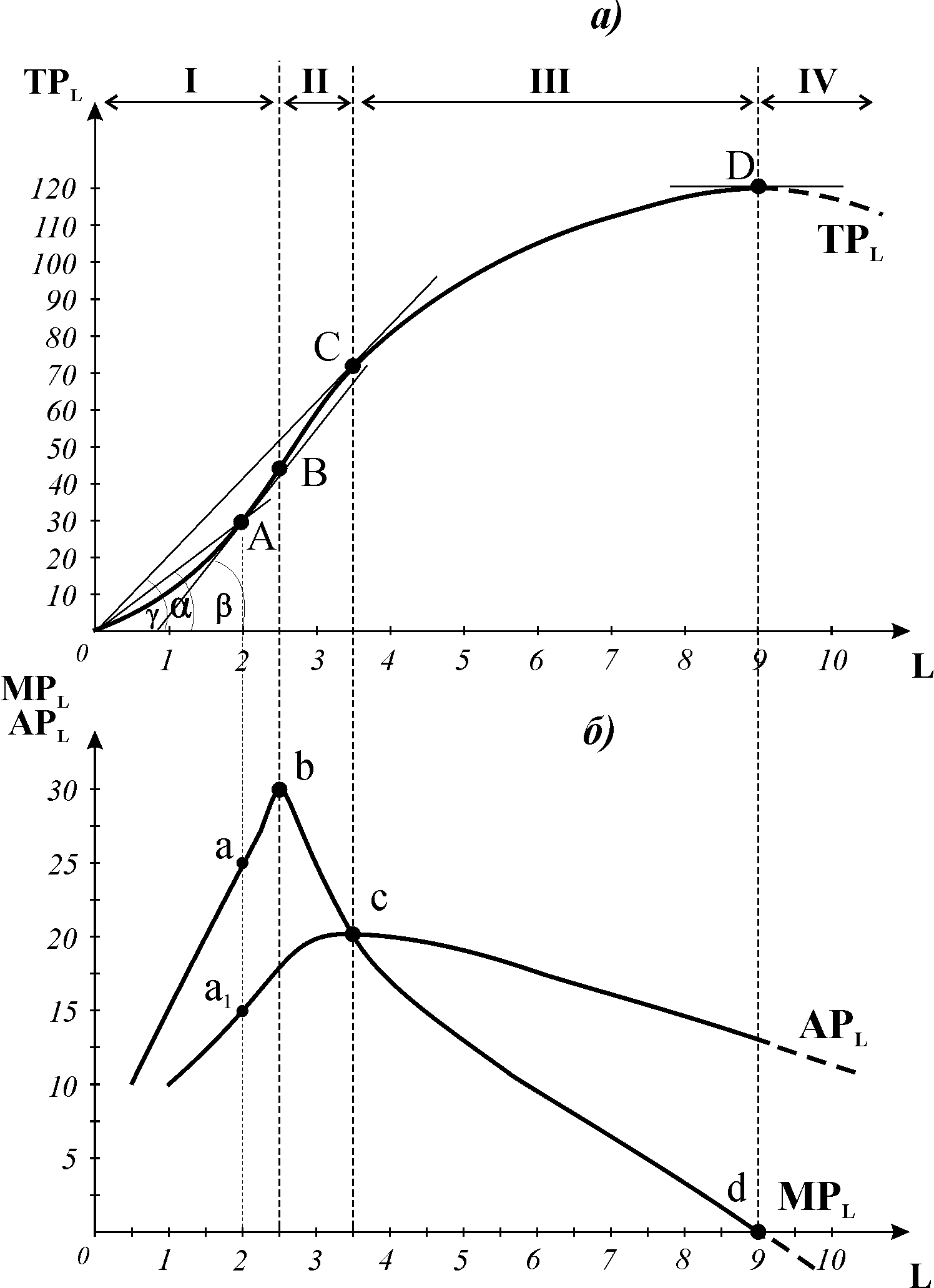 Рис. 8.1. Криві сукупного, граничного та середнього продуктів змінного фактора
Конфігурація кривих продукту
Всі криві взаємопов’язані. 
Чотири стадії розвитку виробництва:
на першій стадії всі показники зростають, всі криві є висхідними до точок B та b
на другій стадії гранична продуктивність і крива MPL починають спадати, але ТPL  та APL продовжують зростати до точок С, с
У точці перетину MPL  та APL досягається найефективніше використання змінного ресурсу, оскільки криві перетинаються у максимальному значенні середньої продуктивності.
на третій стадії зростає лише сукупний продукт ТPL
на четвертій – спадають всі показники
4. Короткострокові витрати виробництва та їх чинники
Виділяють два типи витрат – постійні і змінні, які аналізують за двома рівнями. 
Перший рівень аналізу стосується витрат на весь обсяг продукції, 
Другий рівень аналізу стосується витрат на одиницю продукції.

Витрати на весь обсяг продукції називаються сукупними витратами (ТС – Total Cost). Вони включають постійні і змінні витрати:

Постійні витрати (FC)  – це витрати фіксовані, їх вели­чина не змінюється зі зміною обсягів випуску:
витрати на устаткування, 
утримання управлінського персоналу, 
рентні платежі за оренду приміщення чи землі, 
зобов’я­зання фірми з облігаційних позик, страхові внески тощо; 
…всі неявні витрати.
Змінні витрати VC – Variable Costs
це витрати, величина яких змінюється залеж­но від зміни обсягів виробництва:
витрати на сировину, паливо, електро­енергію, 
транспортні послуги, 
заробітну плату найманих робітників.
Змінні витрати підприємець може контролювати. 
Зважаючи на ринкову ситуацію, він може збільшувати або зменшувати обсяги виробництва, що відповідно вплине і на витрати. Якщо Q = 0, то VC = 0.
Постійні ж витрати у короткостроковому періоді не піддаються конт­ролю, вони є обов’язковими і повинні бути оплачені, незалежно від того, виробляє фірма продукцію чи ні. 
За нульового обсягу виробництва (Q = 0)загальна сума витрат дорівнює постійним витратам фірми: TC = FC
Сукупні витрати (витрати на весь обсяг продукції)
Витрати на одиницю продукції
Середні витрати (витрати на одиницю обсягу продукції)
МС
TC
Всі типи витрат виробництва безпосередньо пов’язані з виробничою функцією, яка відображає залежність між кількістю застосовуваного ресурсу і обсягом випуску.
Конфігурація кривих TC i VC ілюструє дію законів зростаючої та спадної віддачі. 
Графіки граничних та середніх витрат ілюструють цей закон більш виразно. 
На першому етапі діє закон спадних граничних витрат, а на другому – закон зростаючих граничних витрат.
Дія цих законів обумовлює U – подібну форму кривих граничних, середніх змінних і середніх сукупних витрат у короткостроковому періоді.
Крива МС перетинає криві середніх витрат у точках, які відпо­відають мінімальним значенням ATC i AVC.
MC = min AVC			MC = min ATC
AFC i MC не пов’язані між собою.
C
c
VC
b
FC
VC
FC
a
Q
0
C
MC
ATC
c1
AVC
a1
AFC
b1
0
Q
Обернений зв’язок між продуктивністю факторів виробництва і динамі­кою витрат
MP
AP
Криві граничних витрат МС і середніх змінних витрат AVC є дзеркальним відображенням кривих граничної (MP) і середньої продуктивності змінного фактора (AP).
Зі зміною умов формування витрат (цін ресурсів або технології) криві витрат зміщуються. 
Якби зросли постійні витрати, то криві FC, AFC, а також TC, ATC змістилися б вгору, а інші криві залишились без змін. 
Якби зросла ціна змінного ресурсу, то відповідно піднялись би криві ТС, АТС, VC, AVC, MC.
a
b
AP
MP
0
L
C
MC
AVC
b1
a1
0
Q